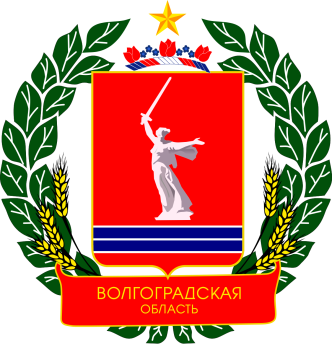 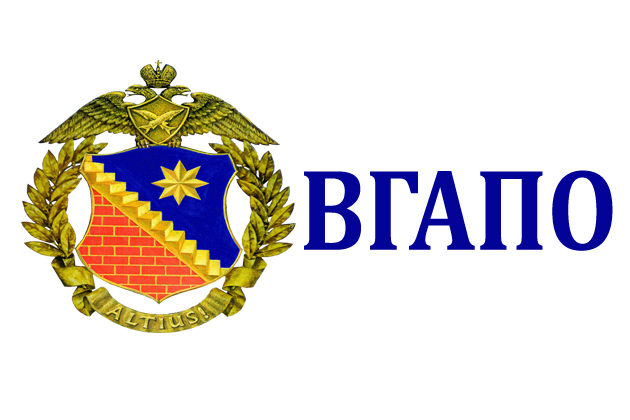 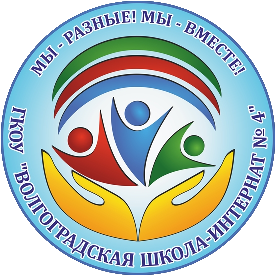 КОМИТЕТ ОБРАЗОВАНИЯ, НАУКИ И МОЛОДЕЖНОЙ ПОЛИТИКИ ВОЛГОГРАДСКОЙ ОБЛАСТИГОСУДАРСТВЕННОЕ КАЗЕННОЕ ОБЩЕОБРАЗОВАТЕЛЬНОЕ УЧРЕЖДЕНИЕ"ВОЛГОГРАДСКАЯ ШКОЛА – ИНТЕРНАТ № 4"Ресурсный центр по организации комплексного сопровождения детей с интеллектуальными нарушениями, тяжелыми множественными нарушениями  развития
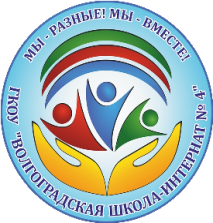 Направления деятельности РЦ 2021 – 2022 учебный год
Методическое сопровождение организации и построения образовательной среды для детей с ограниченными возможностями здоровья и детей-инвалидов в общеобразовательной среде
Организация и проведение  семинаров-практикумов по вопросам обучения детей с ограниченными возможностями здоровья, детей-инвалидов
Организация и проведение мониторингов, в том числе по оценке качества оказания комплексной помощи детям с интеллектуальными нарушениями, с ТМНР
Проведение информационно-просветительской работы по вопросам обучения детей с ограниченными возможностями здоровья, детей-инвалидов
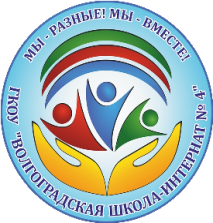 Информационно-аналитическая деятельность
Создание информационной базы контингента детей,  курируемых муниципальных районов:
Всего: 20 ОУ, МОУ д/с – 5.
Всего 759 обучающихся с ОВЗ, детей-инвалидов.

Заключение договоров о сотрудничестве между РЦ и ОУ муниципальных районов, с общественными организациями и другими социальными партнерами: 
с ОУ – 20 договоров;
с МОУ д/с – 5 договоров;
с ГАУ ДПО «ВГАПО» – 1 договор;
с ГБУ «Волгоградский ППМС-центр»  – 1 договор;
с ГБУ СО «Кировский ЦСОН»  – 1 договор;
с ФГБНУ «ИКП РАО»  г. Москва – 1 договор;
с  АНО «АРНТТ «Волгоградский технопарк»  - 1 договор;
с ОАО «РЖД» (детская железная дорога) – 1 договор;
с ООО «Компания «Синергетика» – 1 договор;
с АНО ВЦПА «Сфера» – 1 договор.
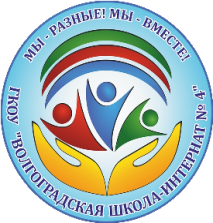 Методическое сопровождение реализации АООП
Методические практикумы
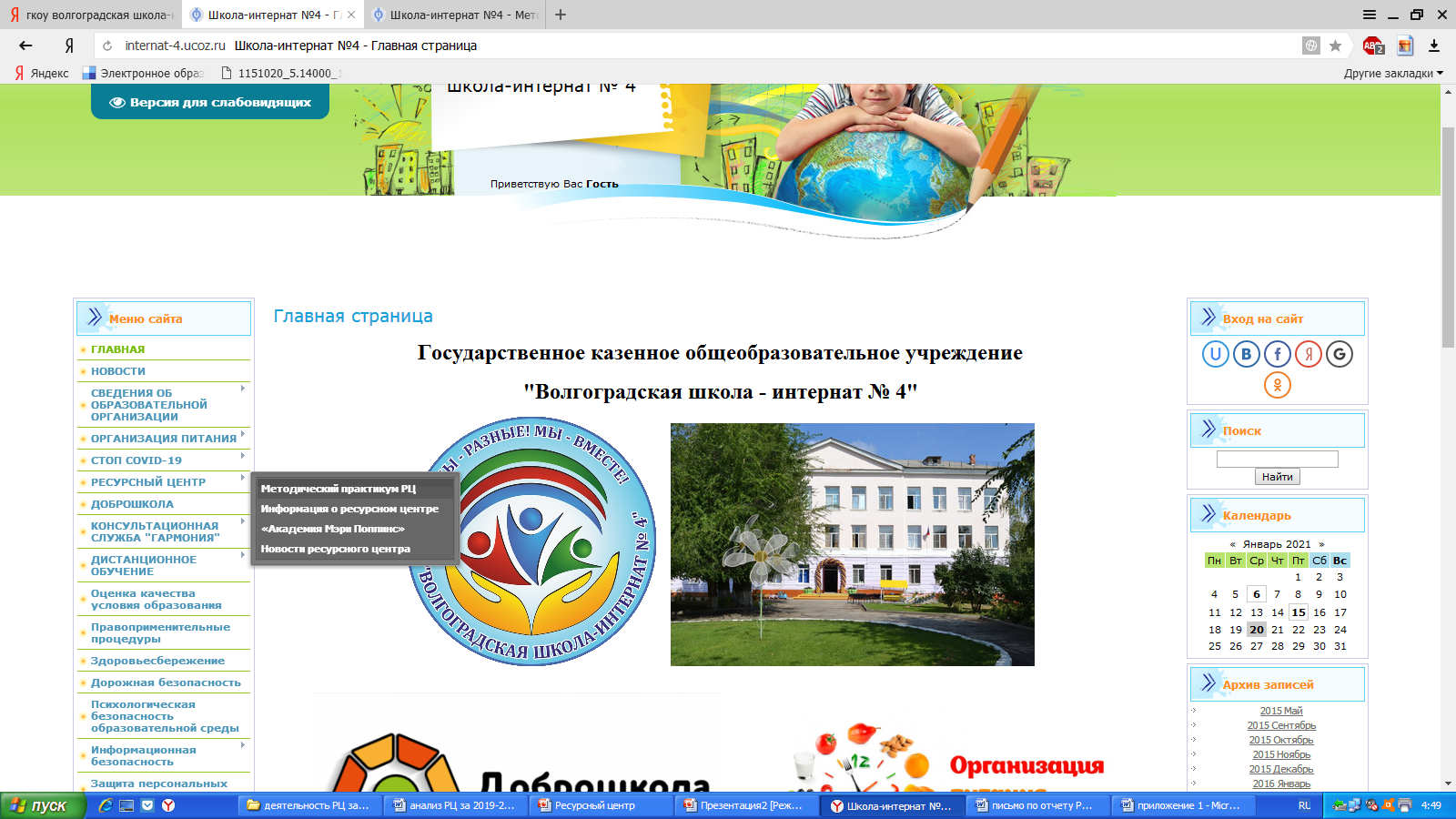 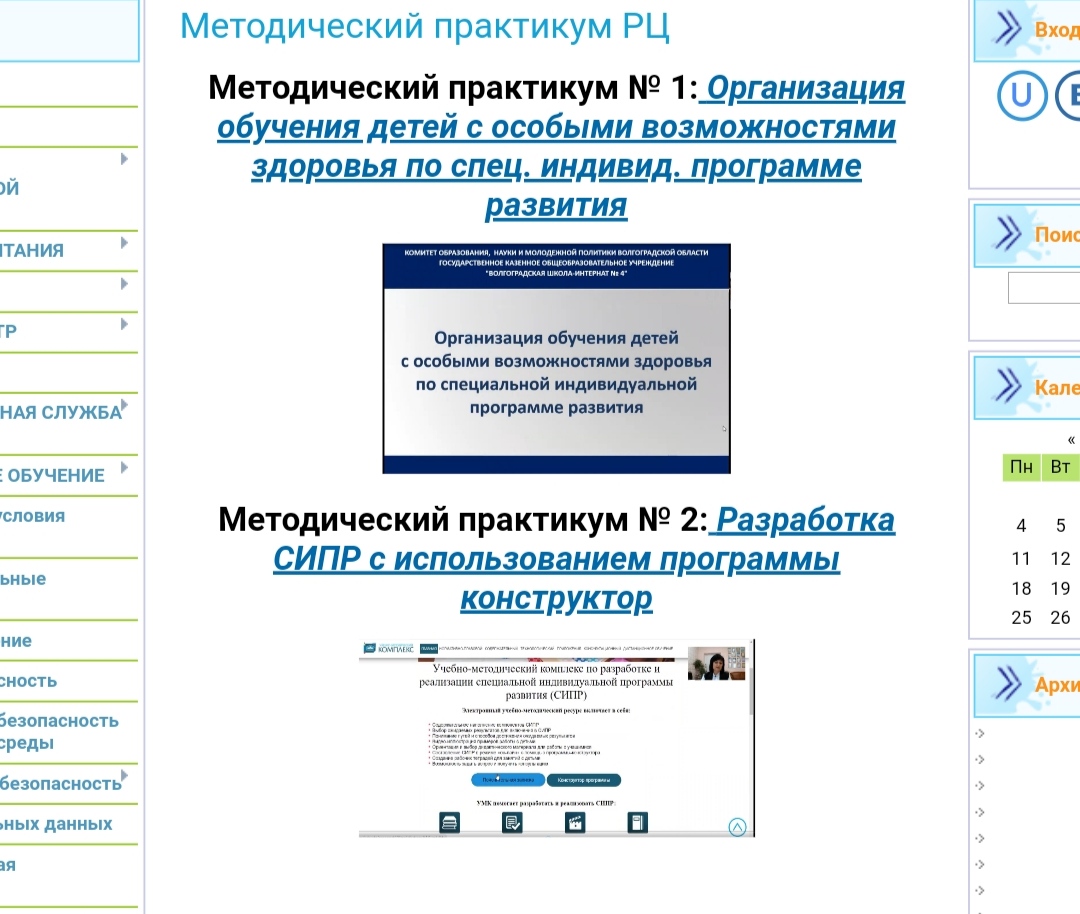 Методические практикумы
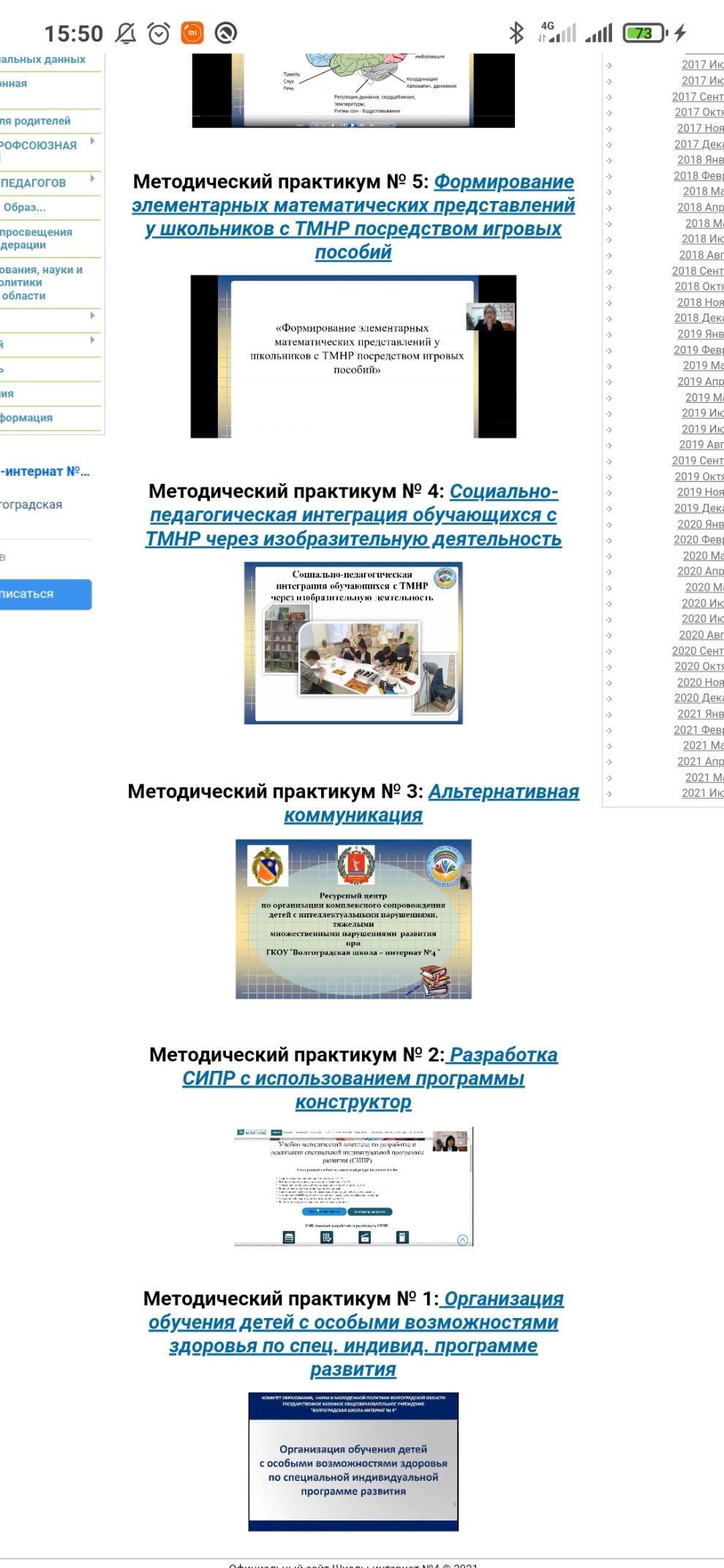 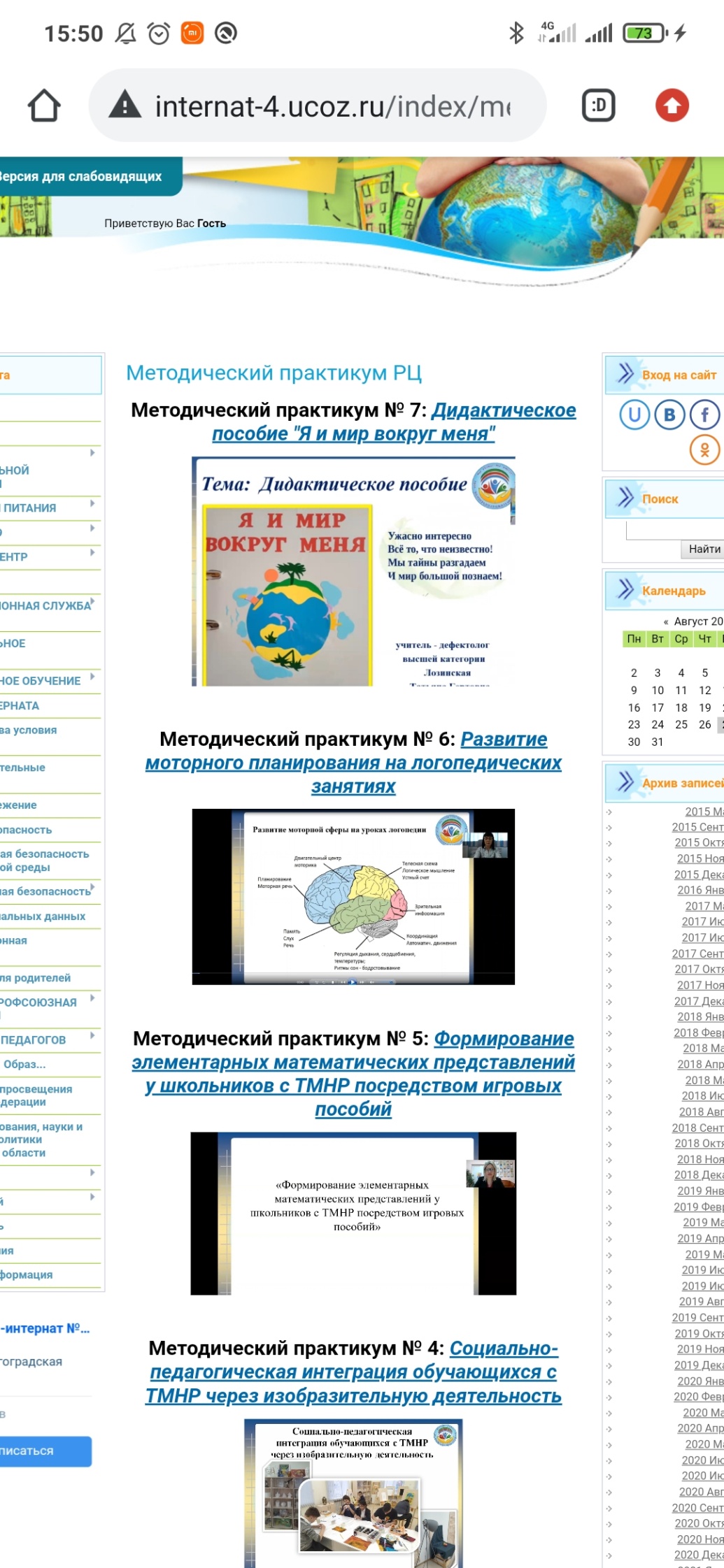 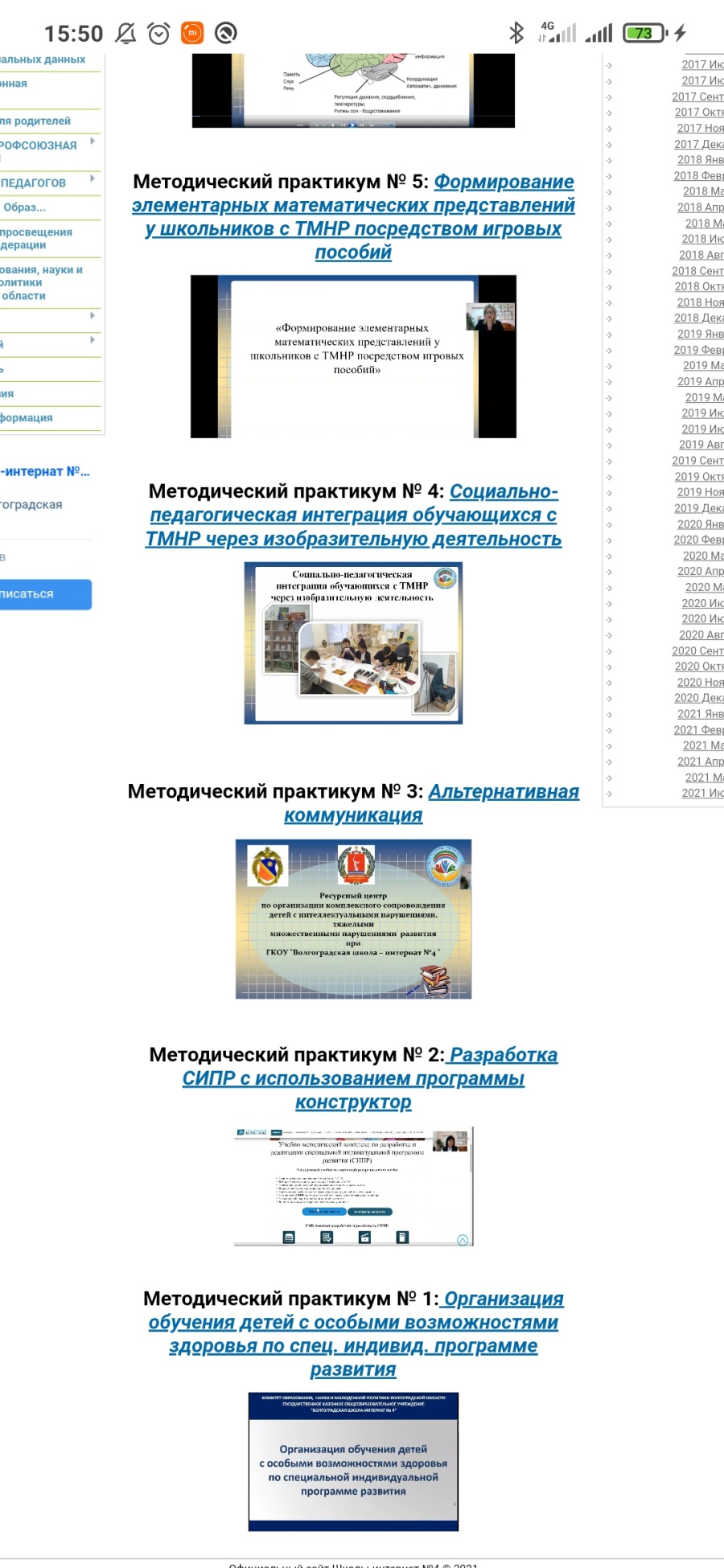 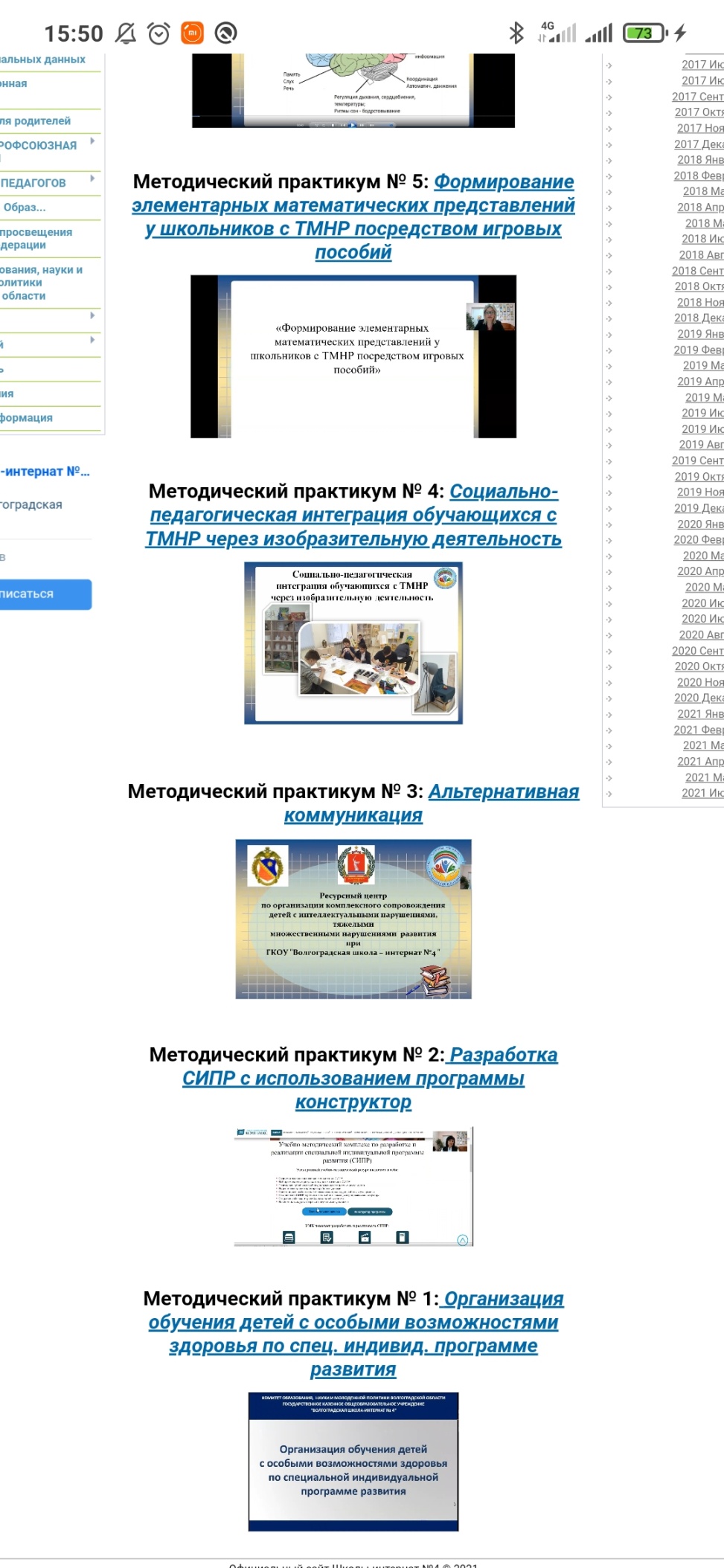 65
37
125
104
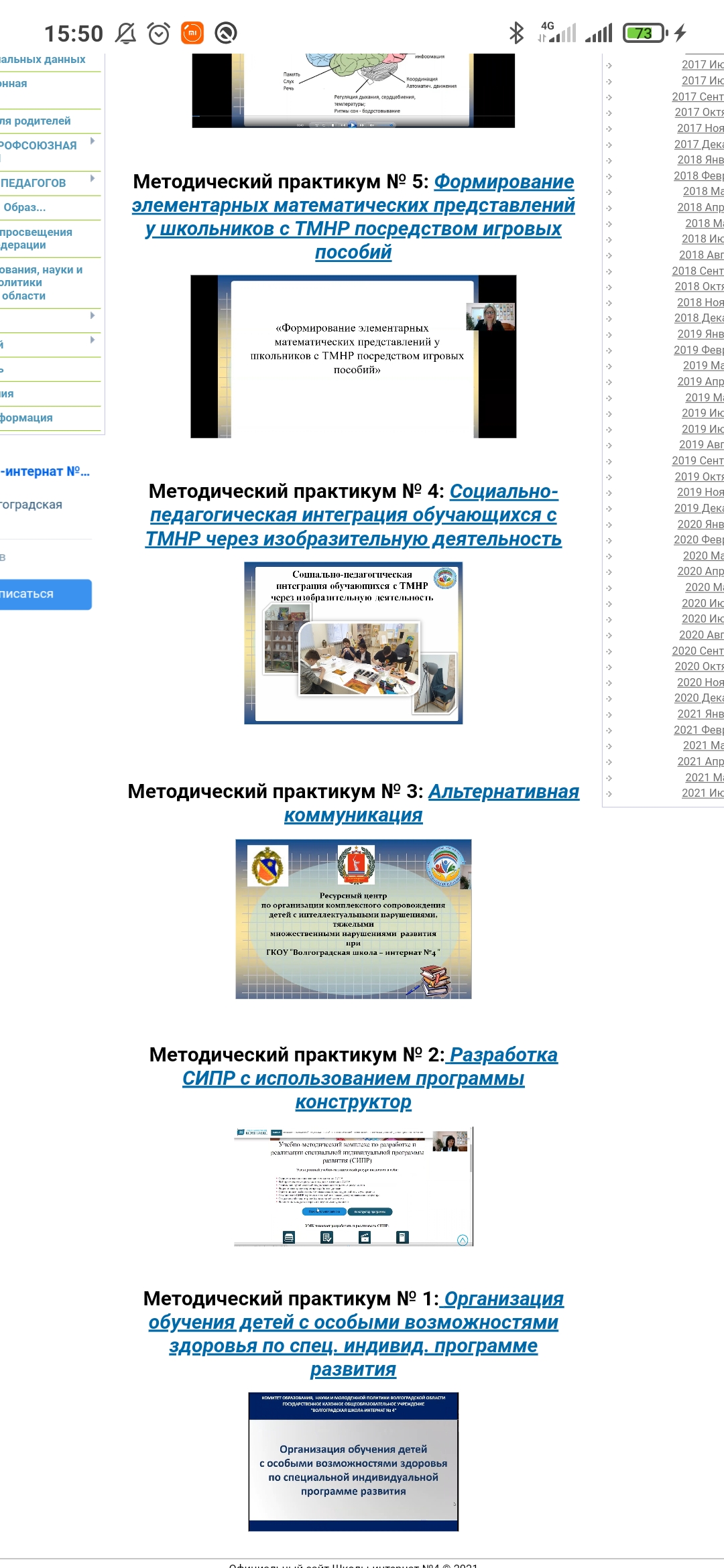 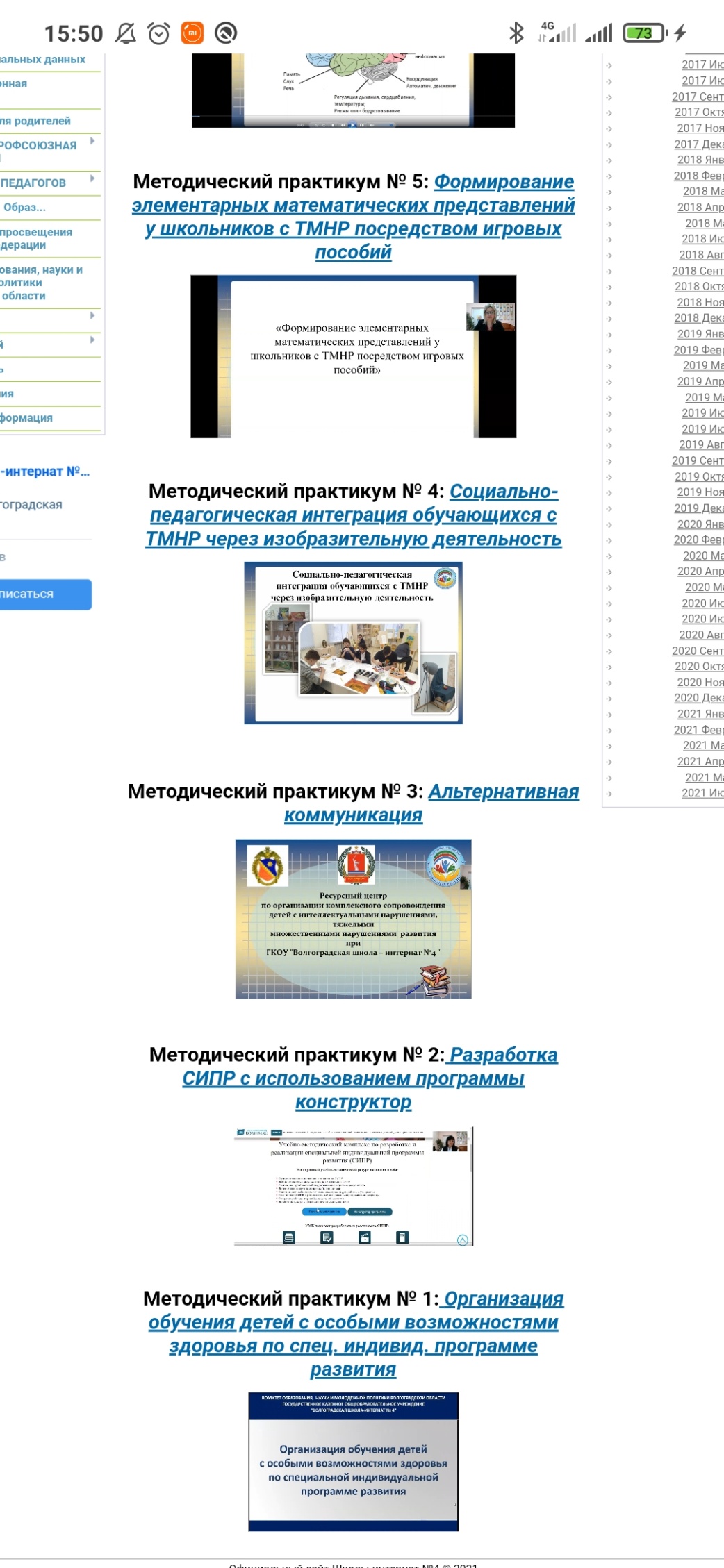 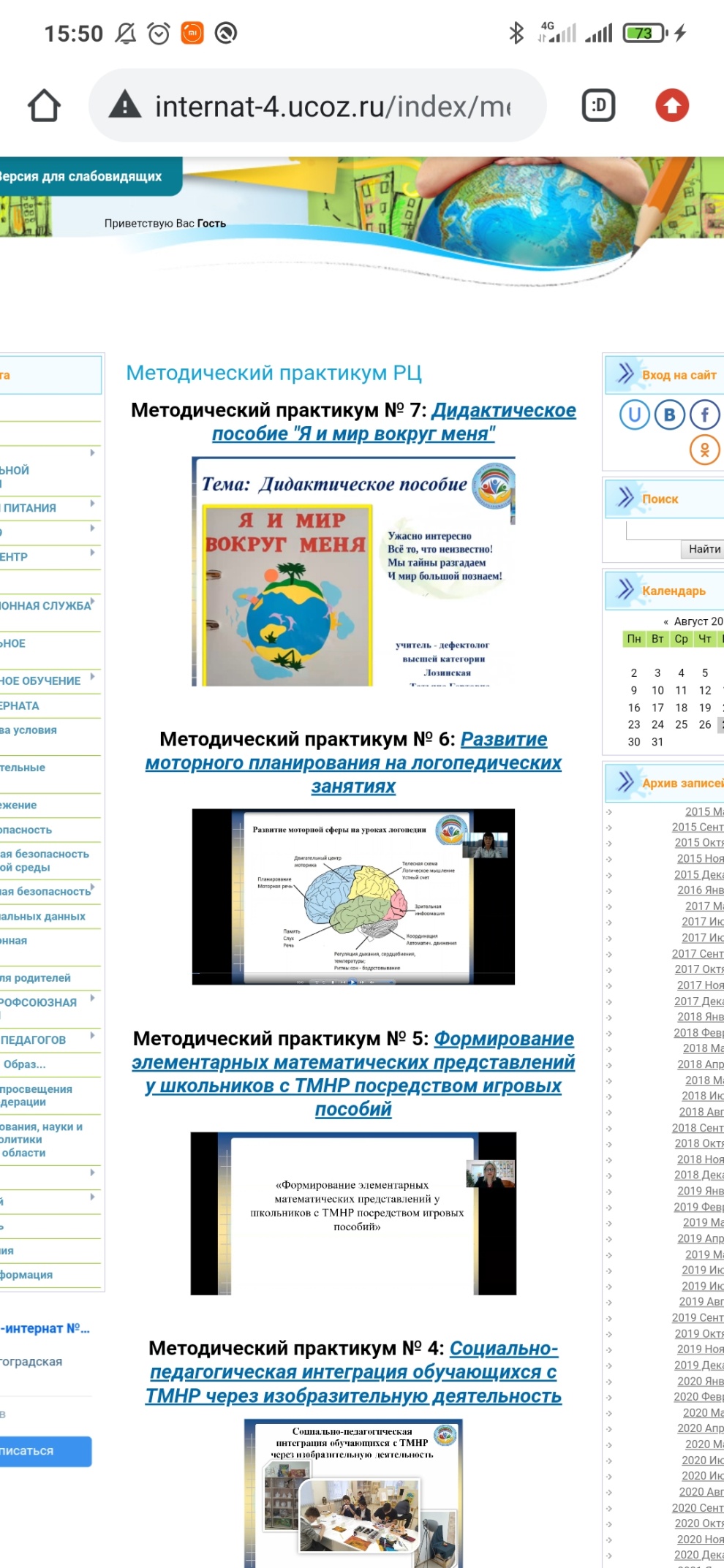 1038
57
78
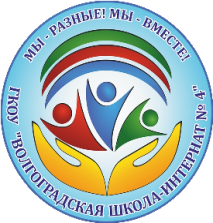 Консультирование педагогических работников и родителей (законных представителей) детей с ОВЗ, детей - инвалидов
Педагоги образовательных учреждений, родители получали практические рекомендации и методическую помощь:
г. Волгоград:
МОУ СОШ № 87
МОУ ОШ № 59
МОУ СШ № 100
МОУ СШ № 129
МОУ СШ № 54
МОУ Детский сад № 8
МДОУ ДС № 3
Еланский муниципальный р-н:
МБОУ "Еланская СШ № 1»
Быковский муниципальный р-н:
МКДОУ Быковский детский сад № 3 "Солнышко"
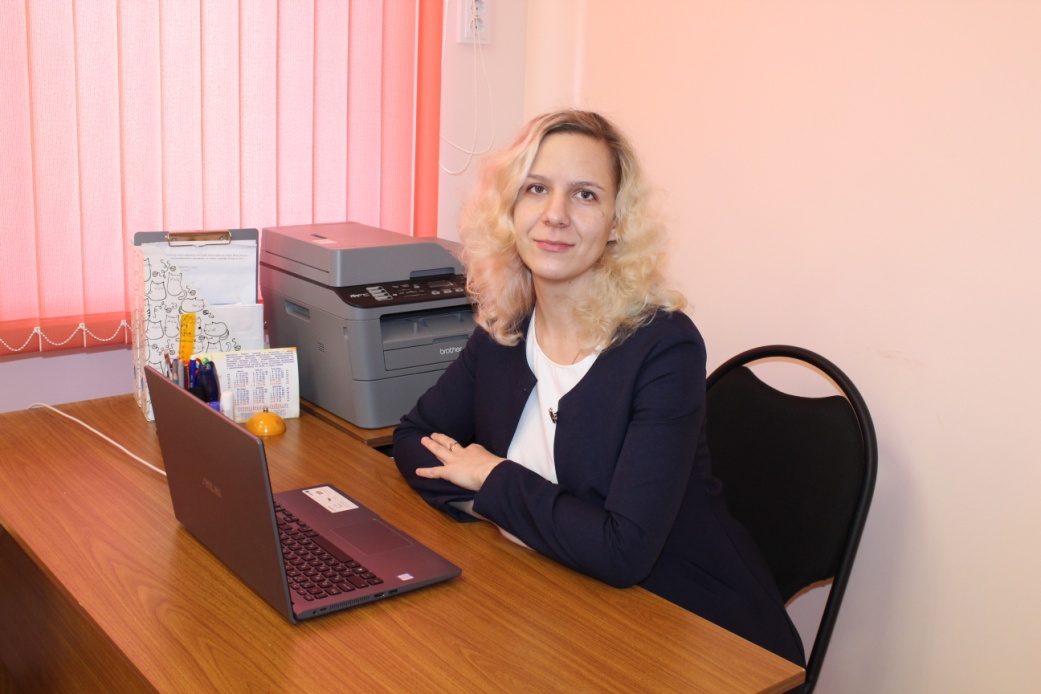 Психолого-педагогическое сопровождение детей с ОВЗ , детей – инвалидов
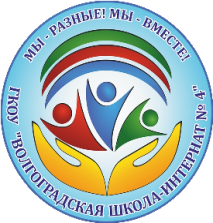 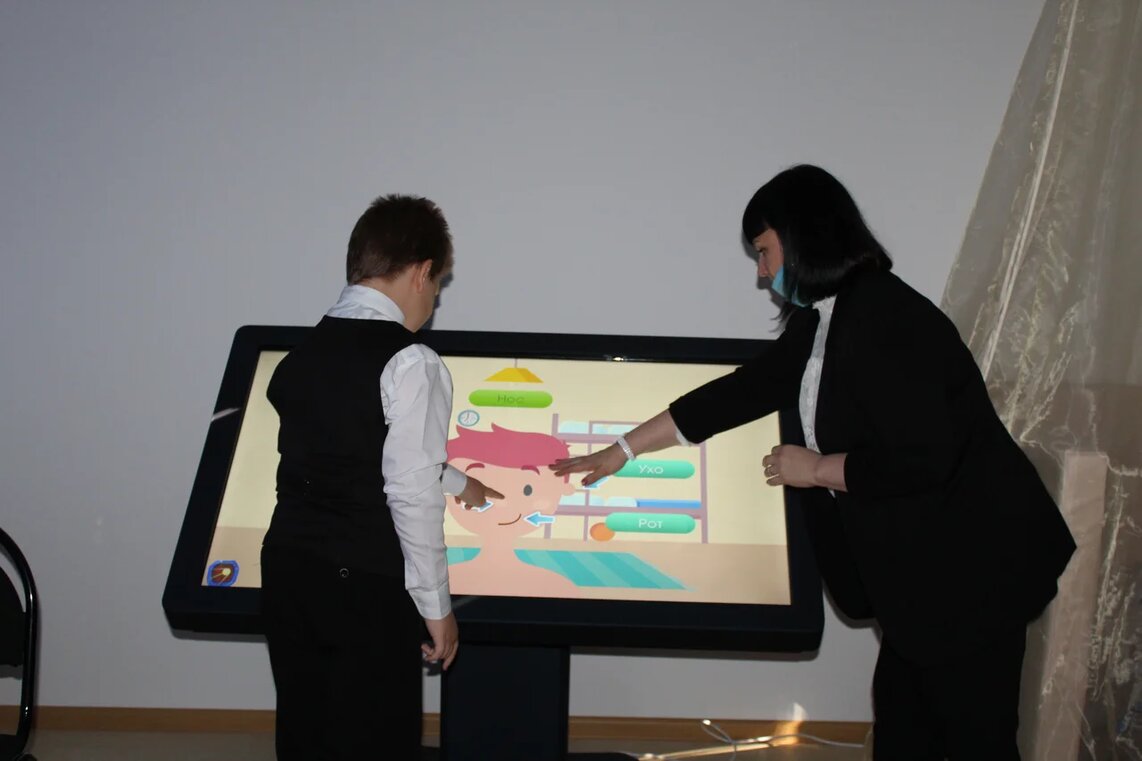 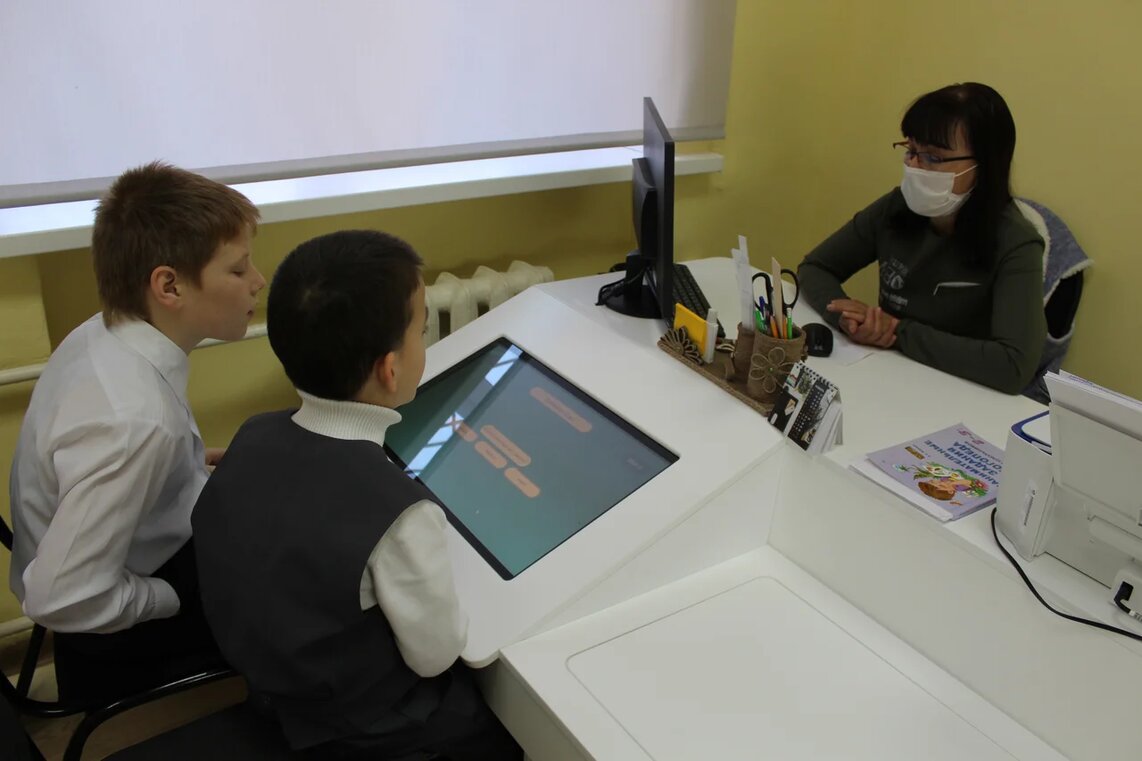 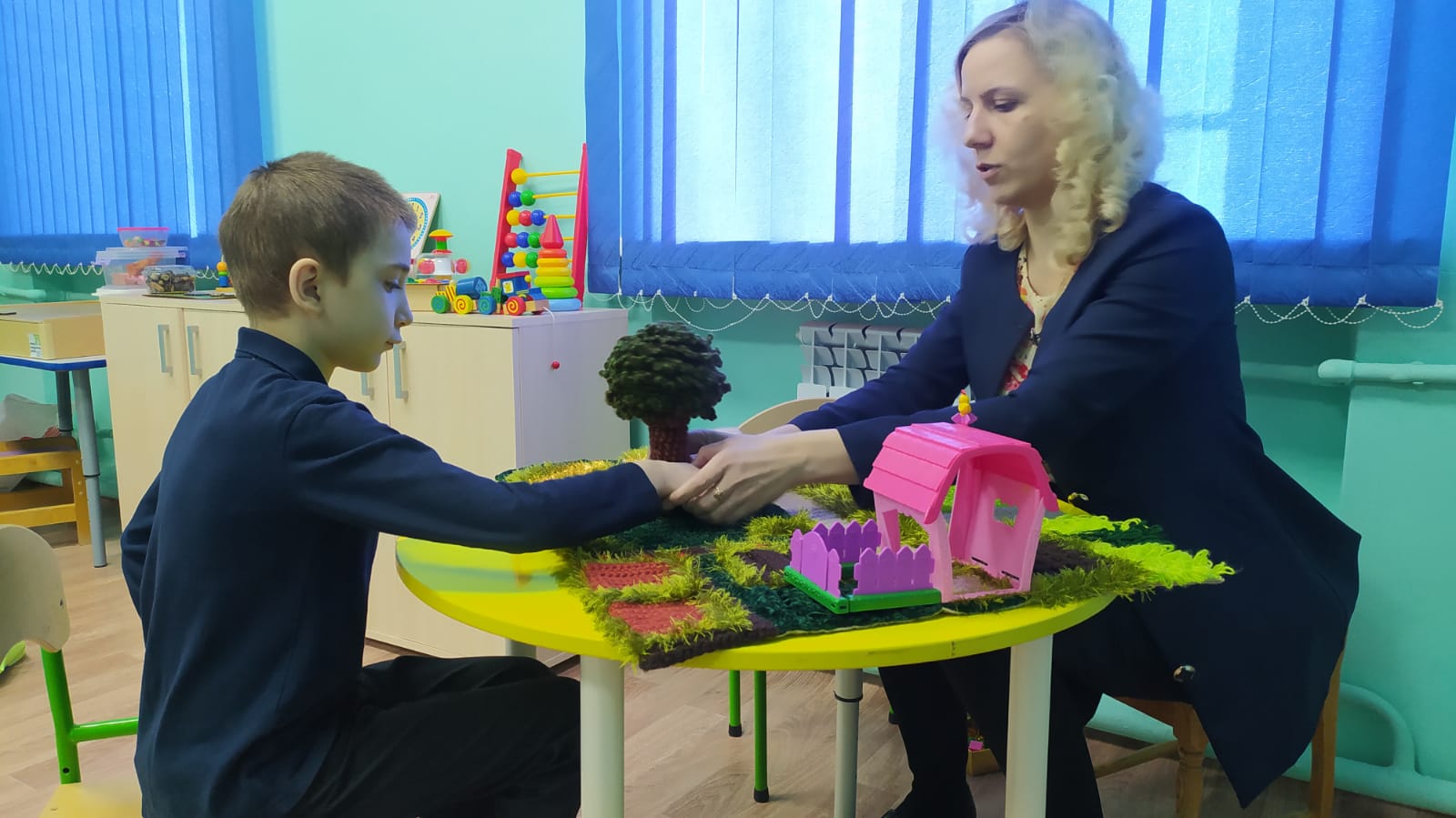 Проведение областного конкурса детского рисунка «Осенняя палитра» для обучающихся с ОВЗ
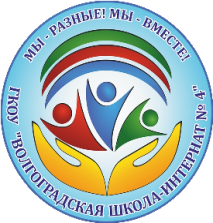 Конкурс детских творческих работ «Осенняя палитра» предназначен для раскрытия творческого потенциала детей с ограниченными возможностями здоровья и инвалидностью, привлечения внимания населения к их проблемам.
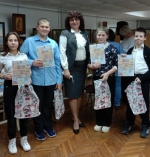 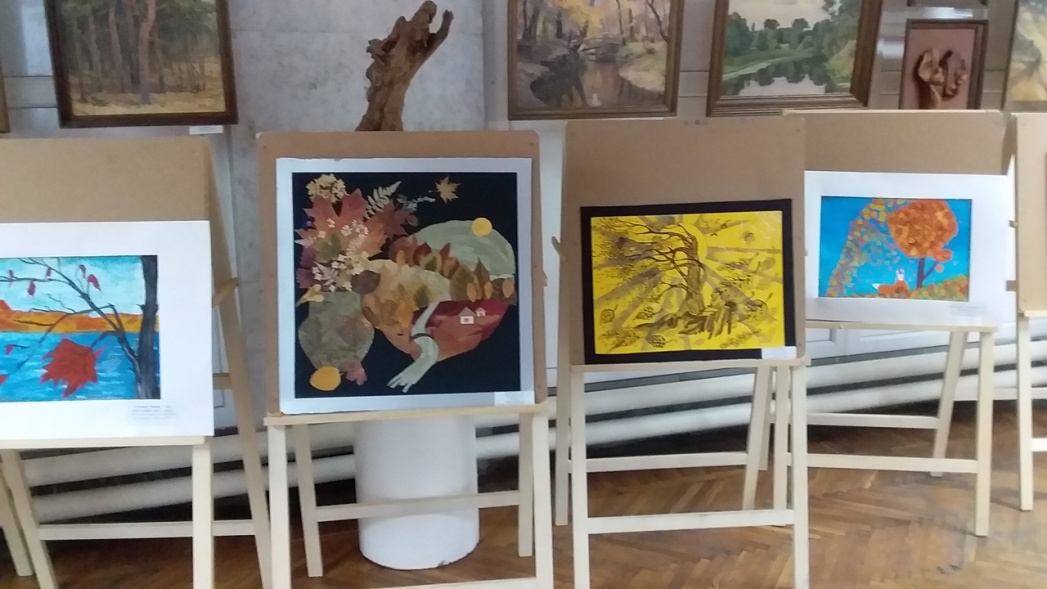 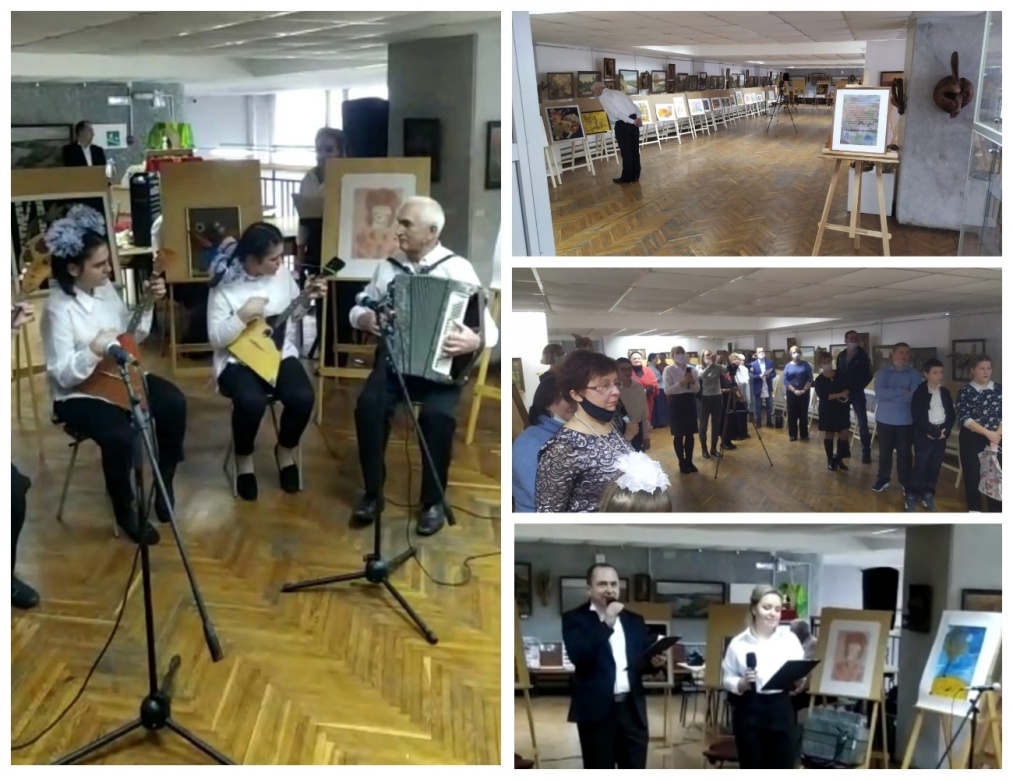 Проведение областного семинара - практикума: «Актуальные вопросы психолого-педагогического сопровождения детей с ТМНР. Инновационные технологии – путь к качественному образованию»
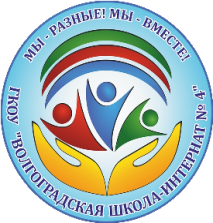 Участие в семинаре - практикуме приняли педагоги образовательных организаций г. Москвы, г. Волгограда и Волгоградской области, обучающие детей с ограниченными возможностями здоровья.
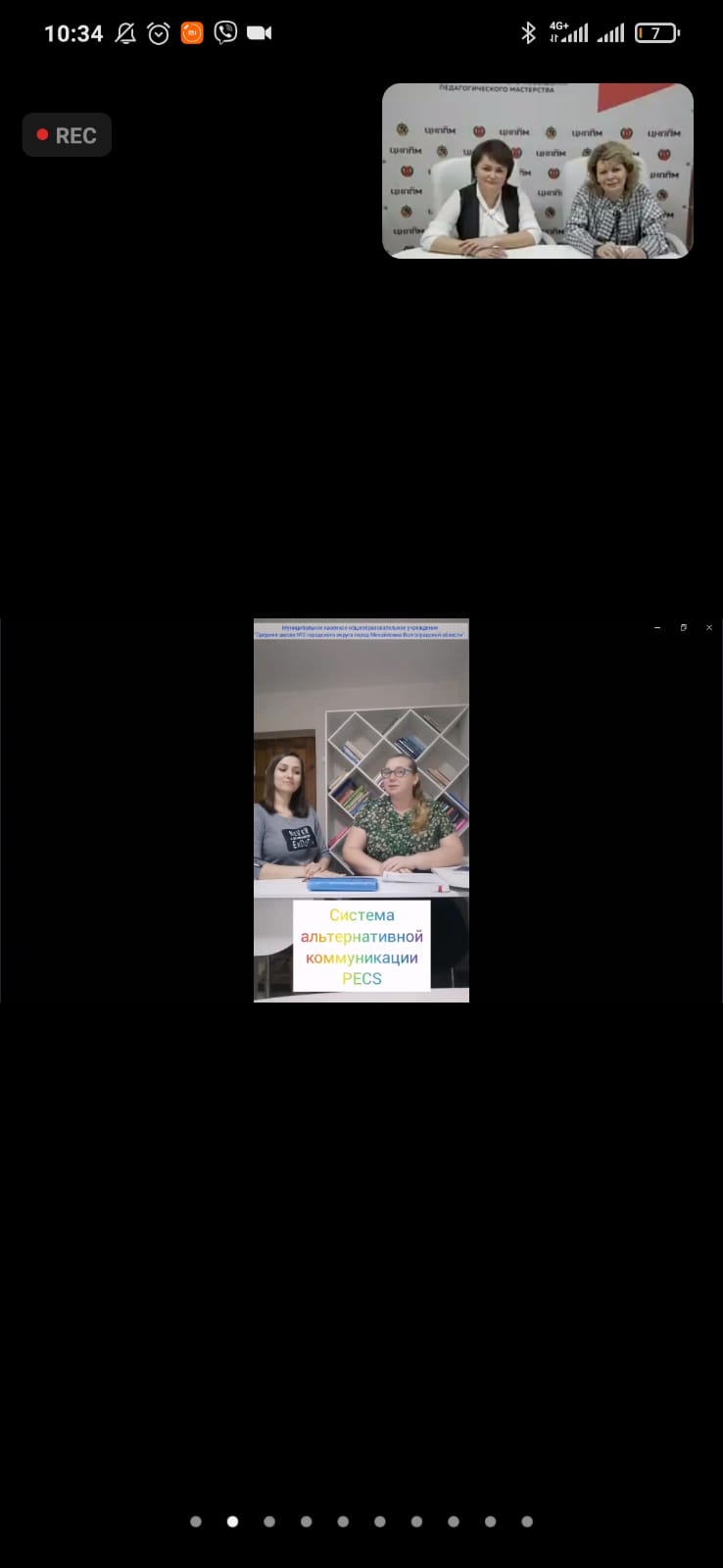 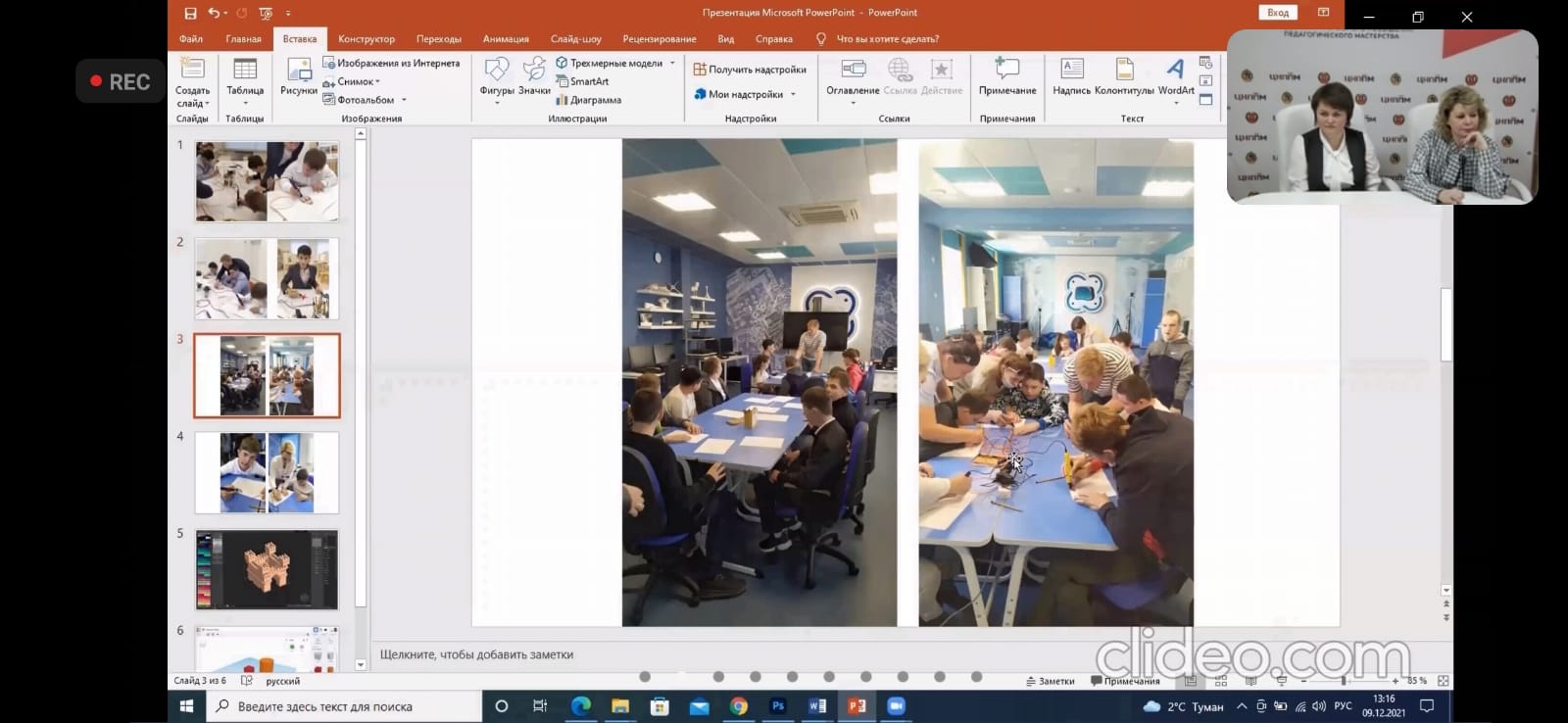 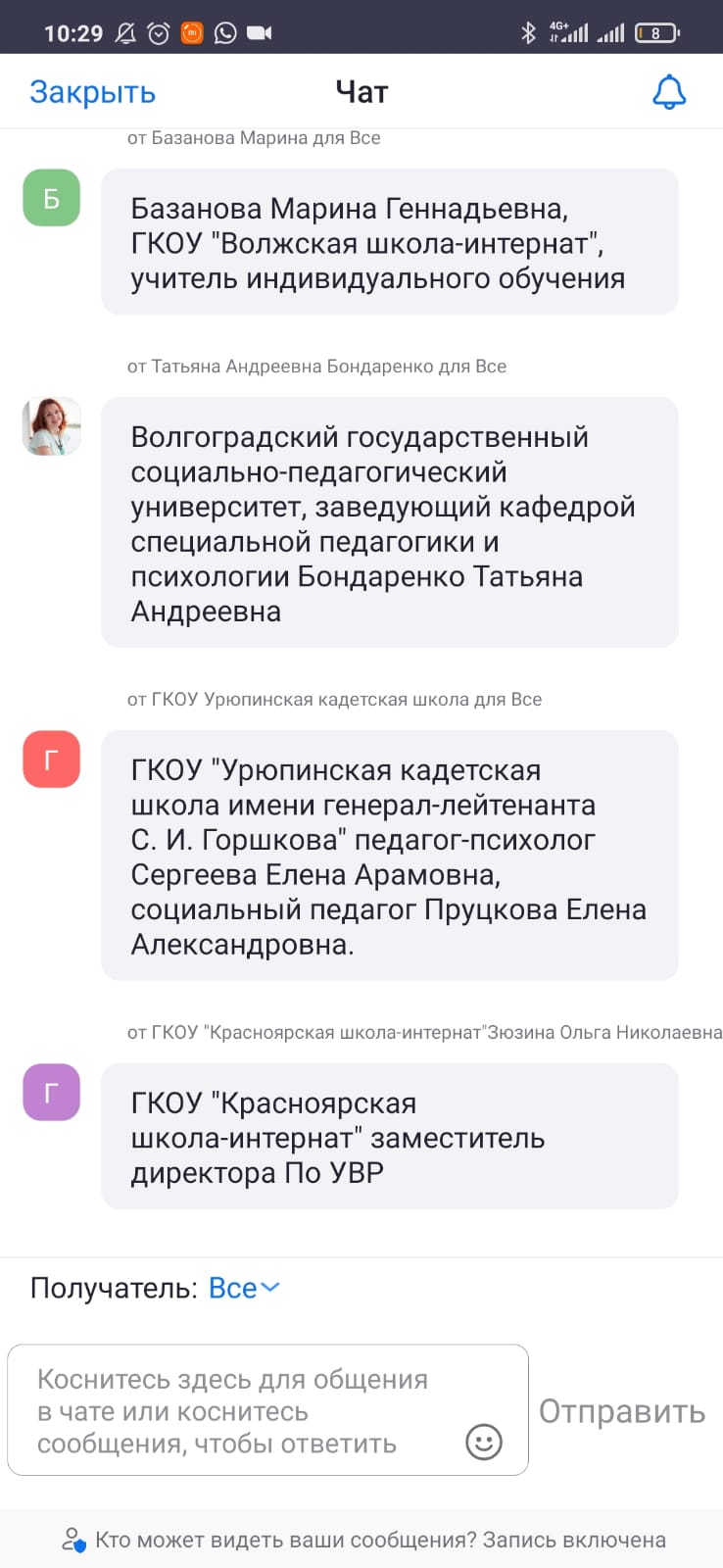 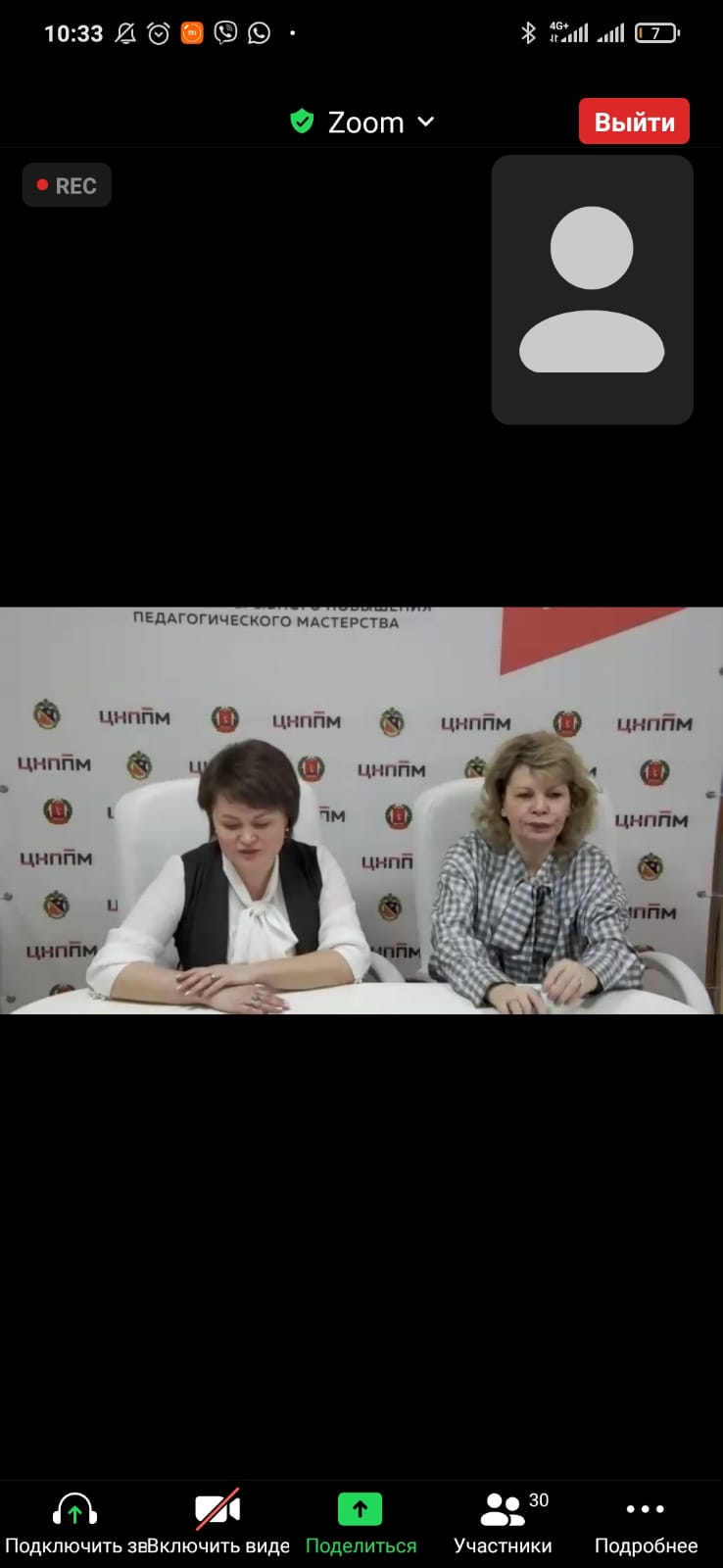 Проведение информационных кампаний  по освещению проблем детей с ТМНР:
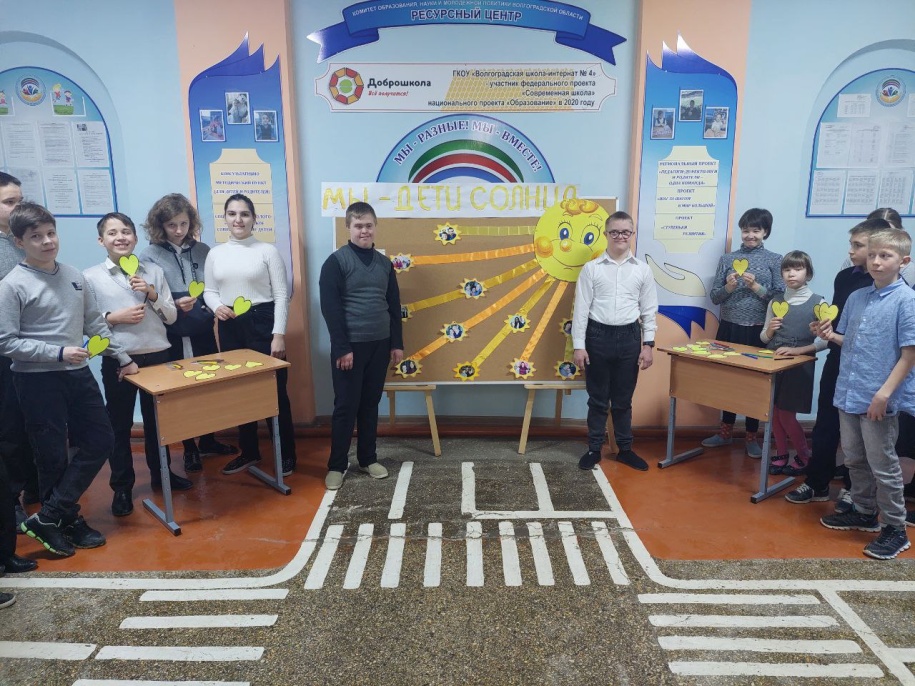 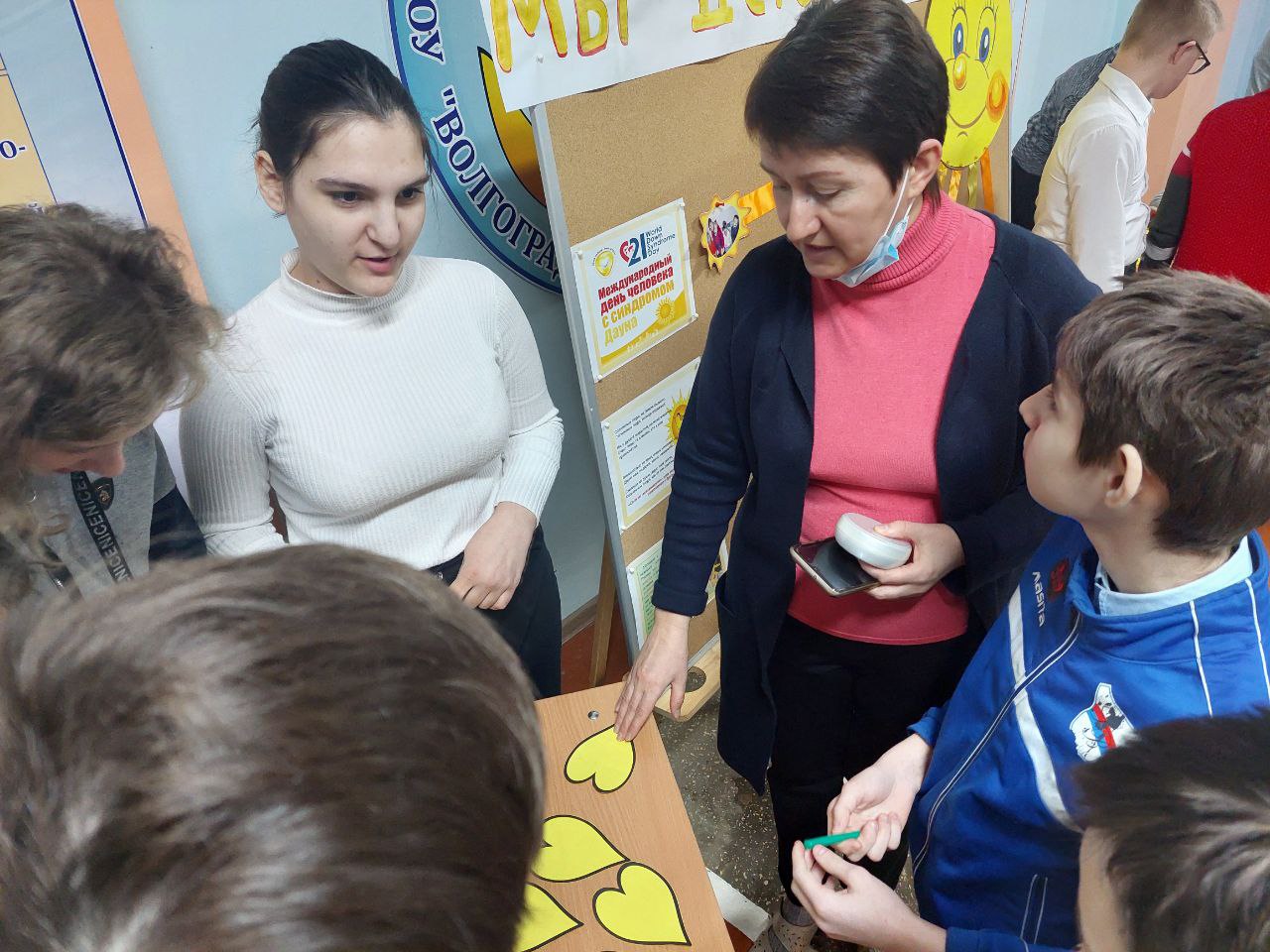 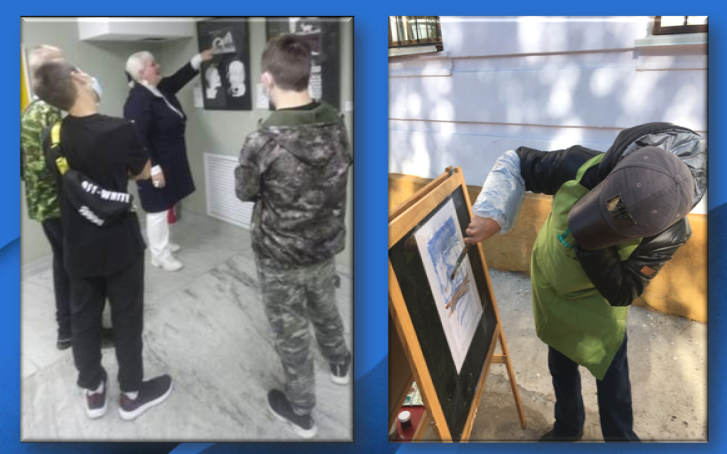 Проведение информационных кампаний  по освещению проблем детей с ТМНР:
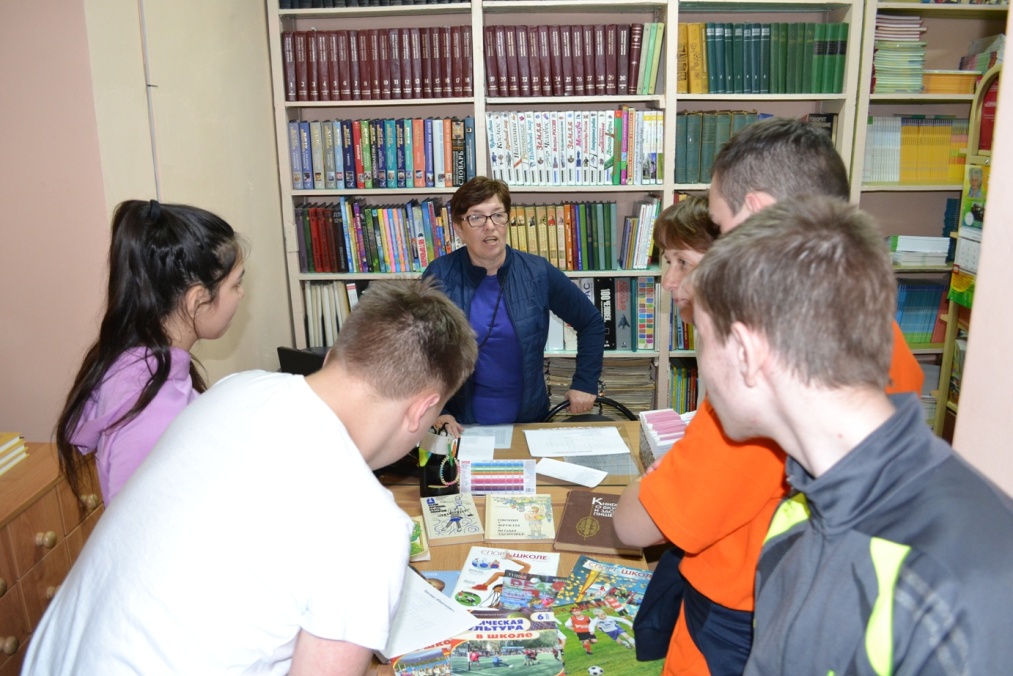 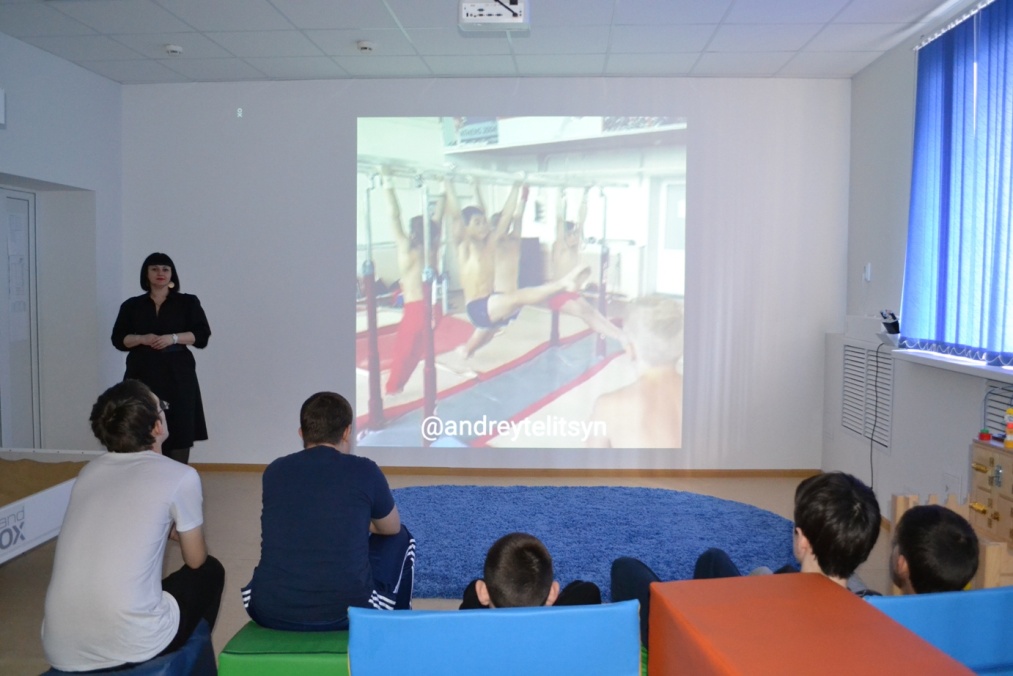 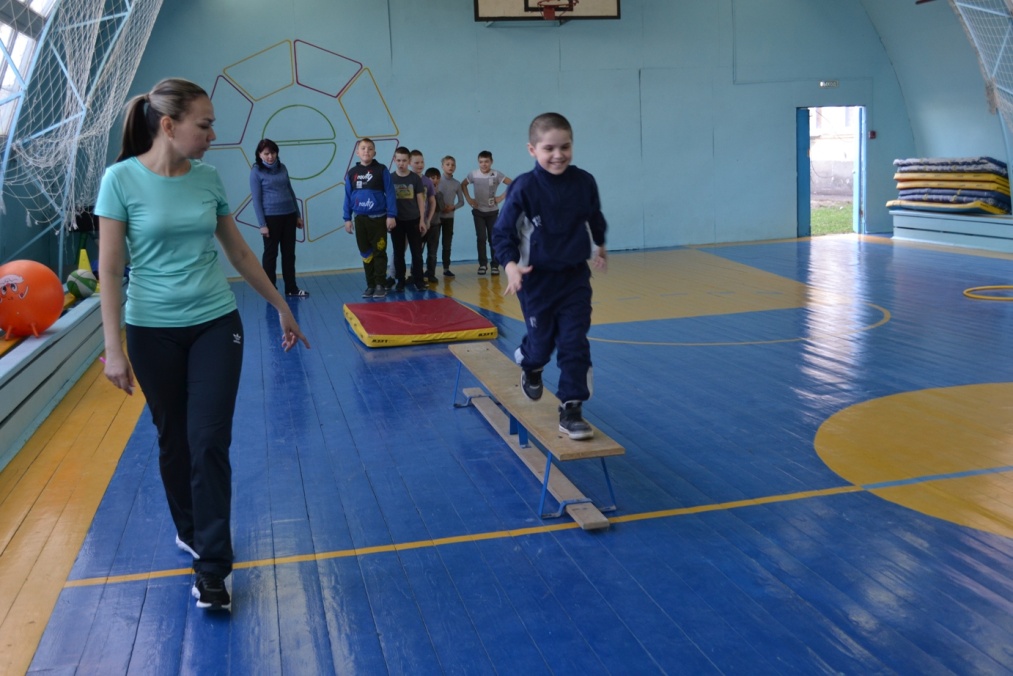 Проведение конкурса по ранней профессиональной ориентации среди детей дошкольного возраста с ограниченными возможностями здоровья и инвалидностью "Беби-Абилимпикс"
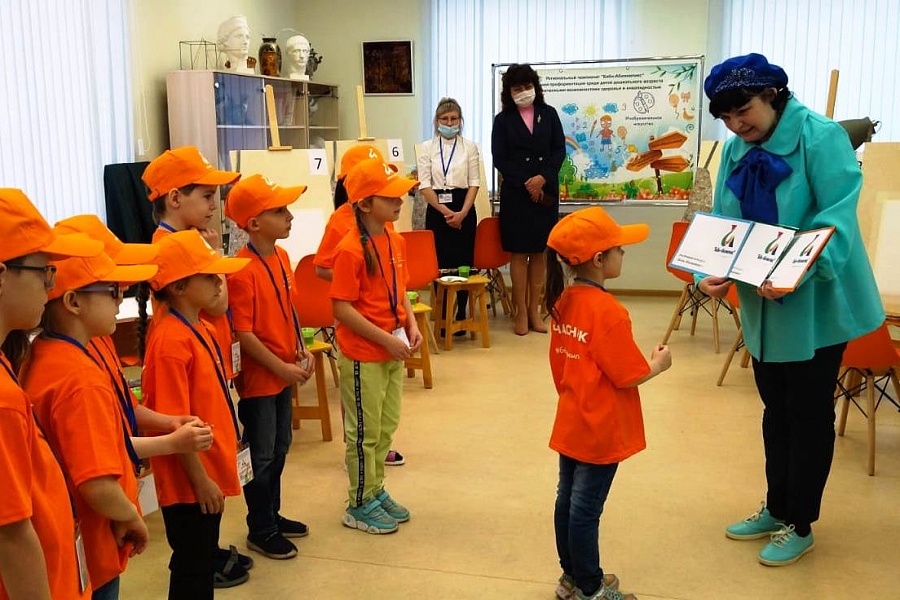 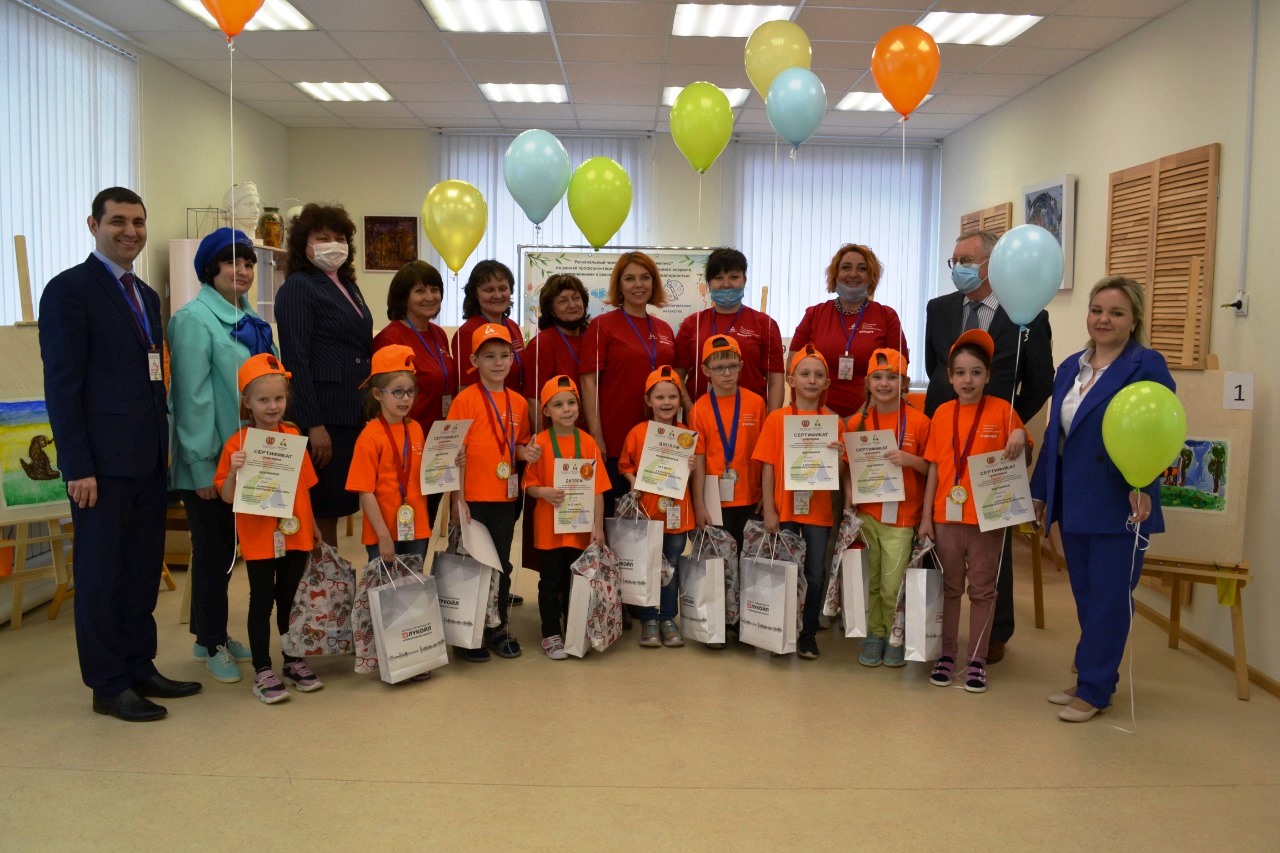 Перспективы развития ресурсного центра на 2022-2023 учебный год
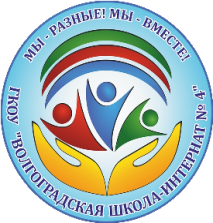 Дальнейшее укрепление связей РЦ с ОУ муниципальных районов общественными организациями, другими социальными партнерами:
расширение информационной базы о детях  с ОВЗ,  детях – инвалидах  в  ОУ, курируемых муниципальных районов.
Мониторинг  потребностей педагогов, работающих с детьми с ОВЗ; детей – инвалидов; семей, воспитывающих детей с ОВЗ; детей – инвалидов с целью:
совершенствования и развития комплексного социально–психолого-педагогического сопровождения детей с ОВЗ, детей – инвалидов;
оказания методической, консультативной помощи педагогам, работающим с детьми с ОВЗ, детьми – инвалидами, и семьям, воспитывающим детей с ОВЗ, детей- инвалидов;
Пополнение методической базы видеоматериалами и методической литературой по использованию специальных форм, методов и приемов работы с детьми с ОВЗ, детьми с ТМНР путем 
проведения вебинаров, семинаров, стажировочных площадок  для педагогов, специалистов ОУ, реализующих  адаптированные основные общеобразовательные программы для детей с умственной отсталостью (интеллектуальными нарушениями);
продолжить работу по оказанию помощи семьям, воспитывающих детей раннего и дошкольного возраста;
функционирование в форме онлайн-школы ПервоКлассного родителя.
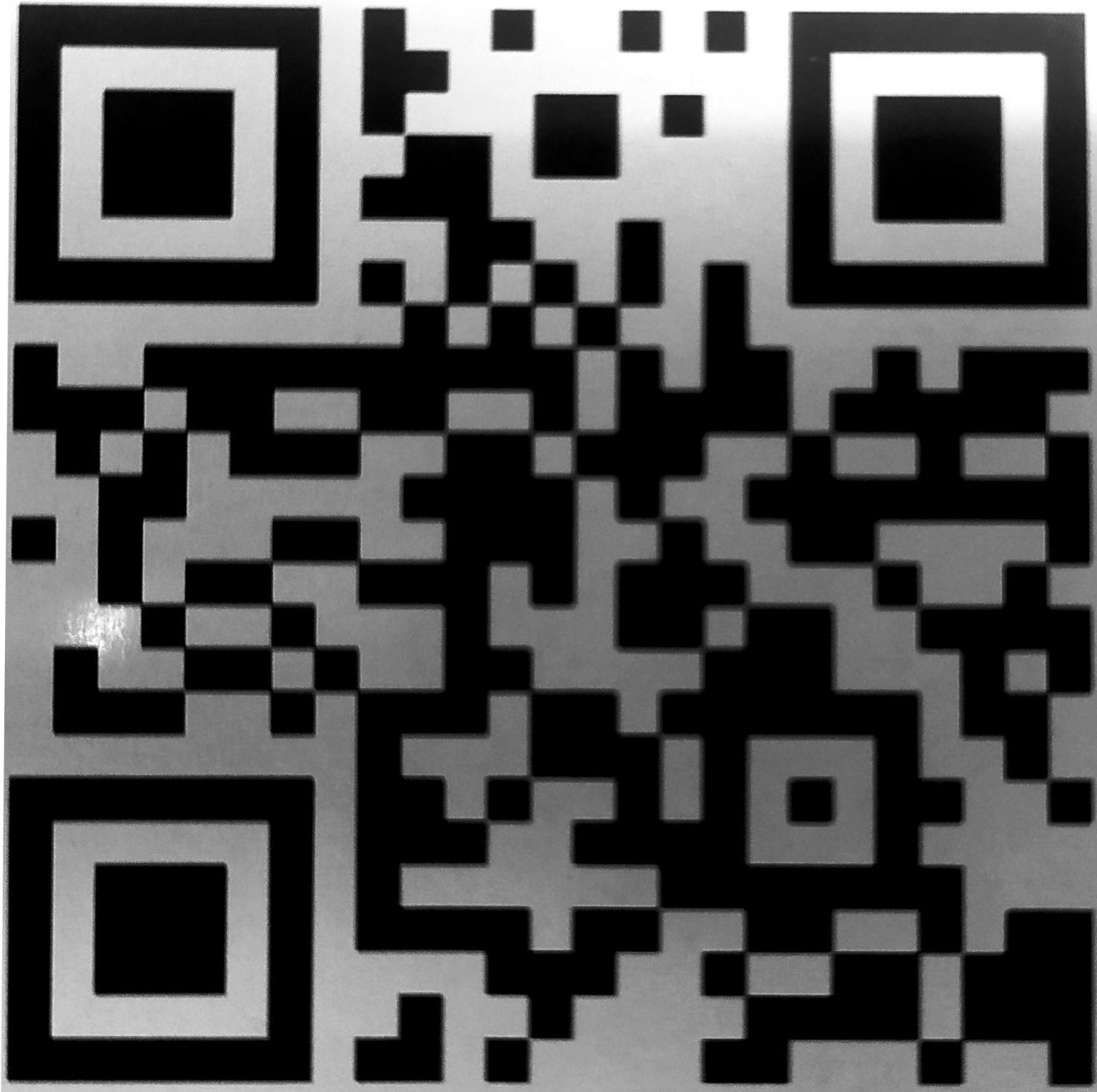 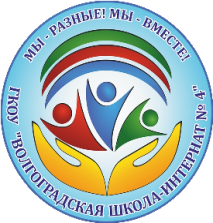 400021, Волгоградская обл., г. Волгоград, ул. Лимоновая, 1
email: rrc-tmnr.volg@yandex.ru
тел.: 8-8442-35-56-97, 8-8442-35-56-98
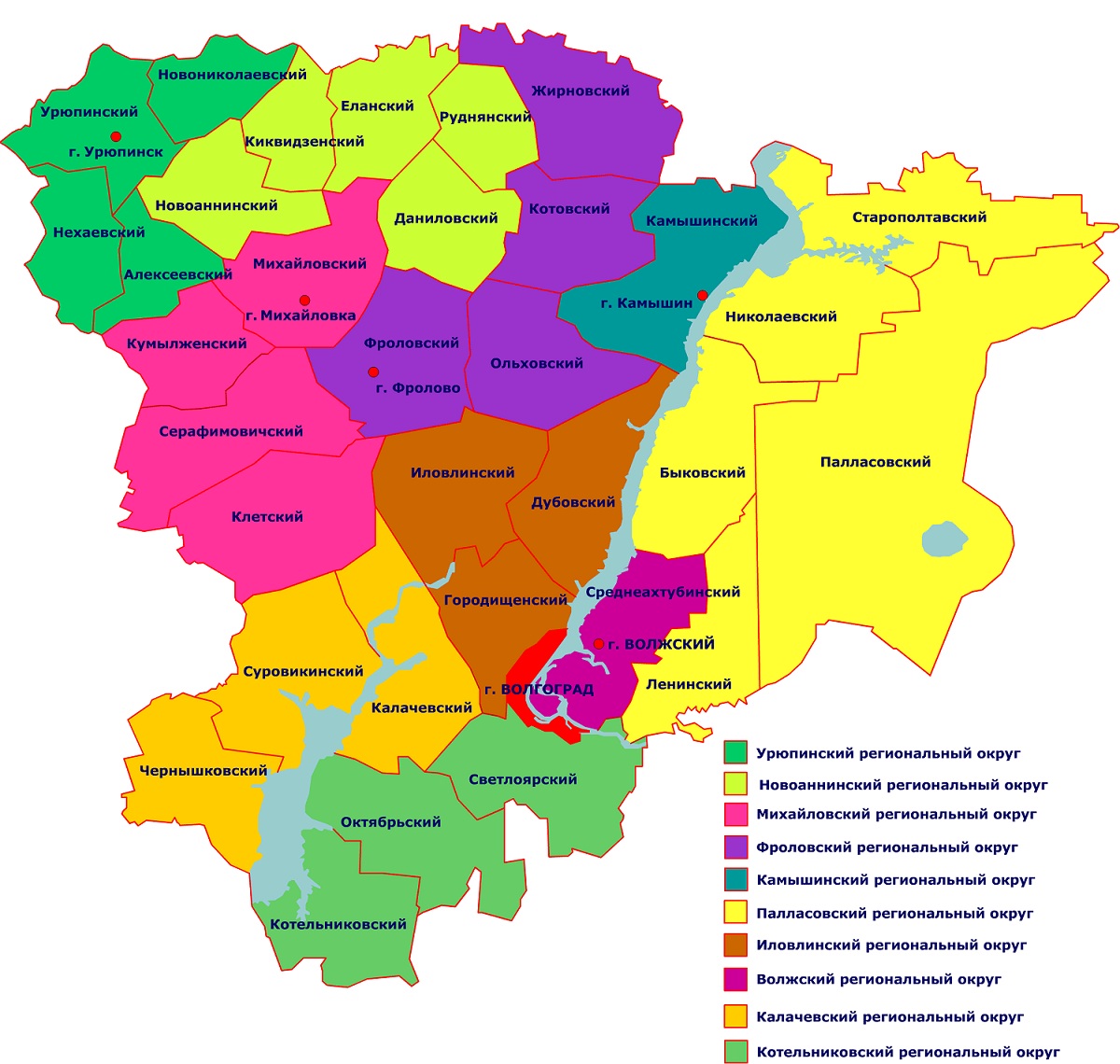 17
29
19
62
6
201
20
123
278
4